Action Civics Initiative Site Team Orientation
February 28, 2015
Sacramento County Office of Education
8:30 am – 3:00 pm
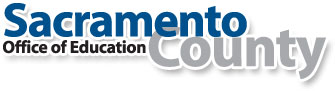 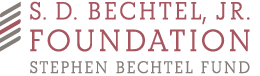 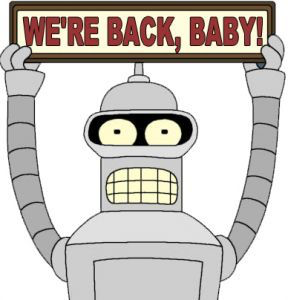 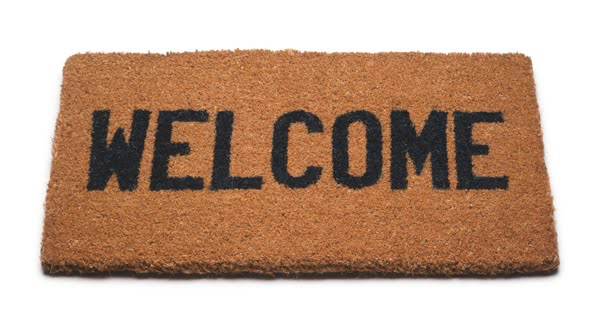 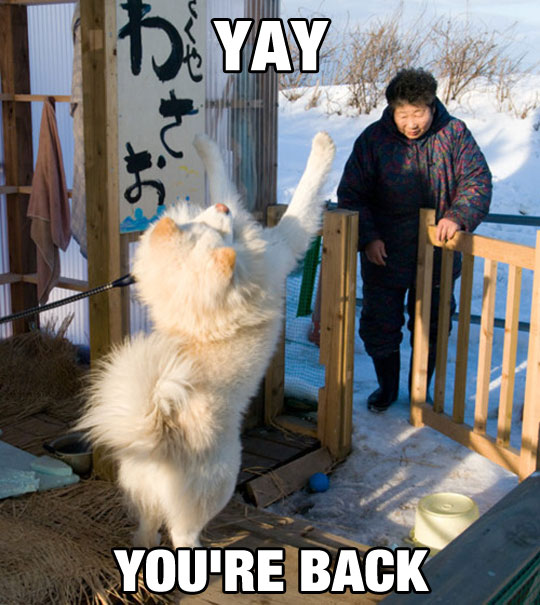 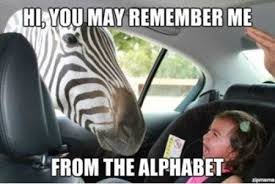 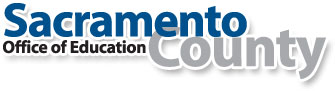 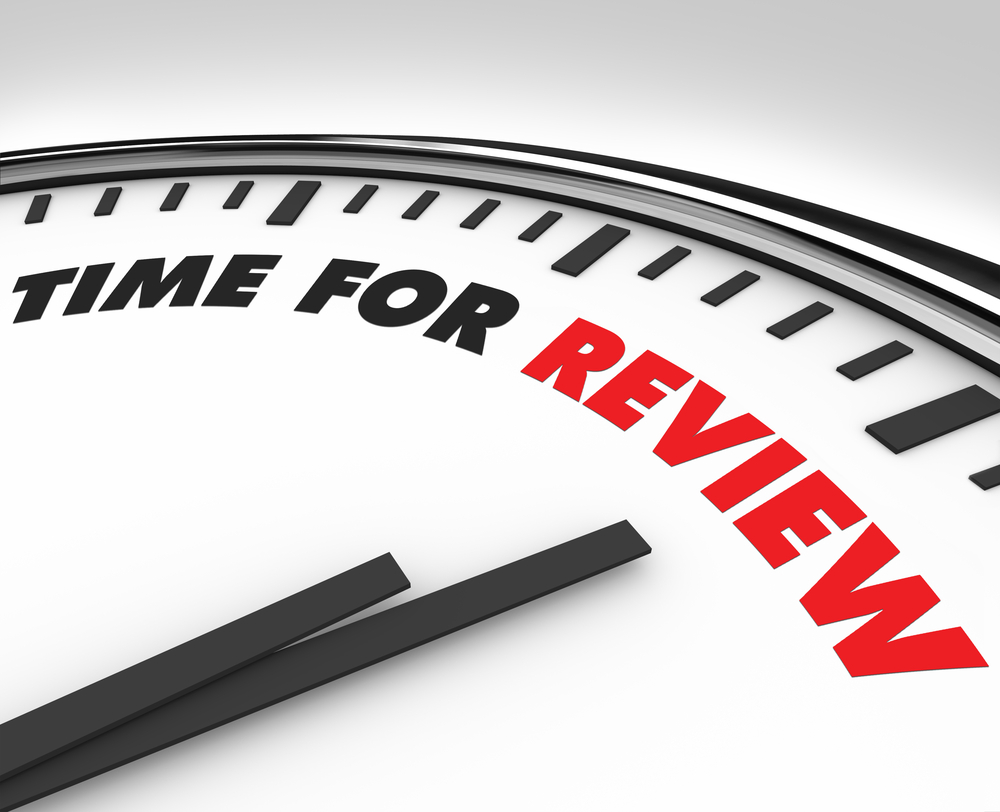 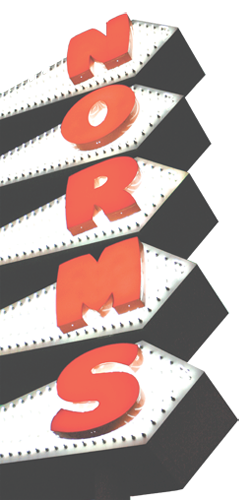 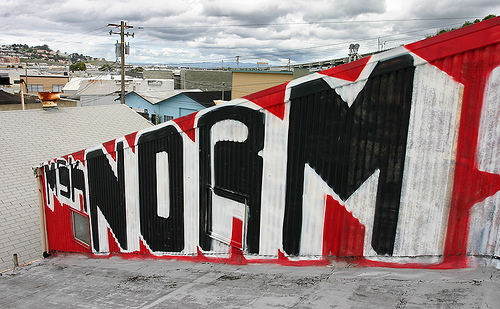 Overview…
Agenda
Materials
Logistics
Outcomes
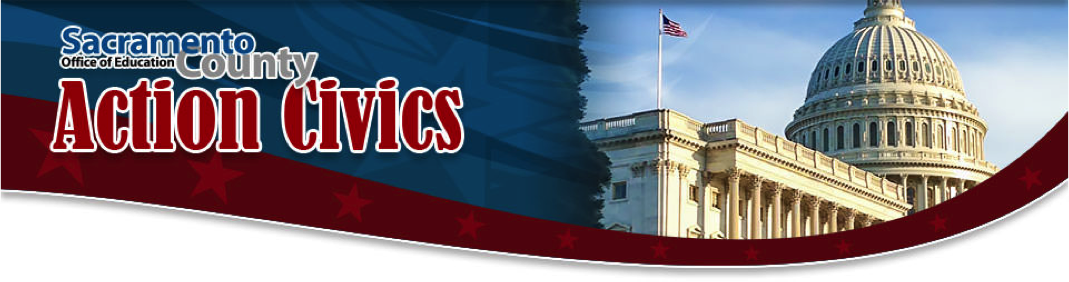 Action Civics Initiative Website:
www.scoe.net/actioncivics
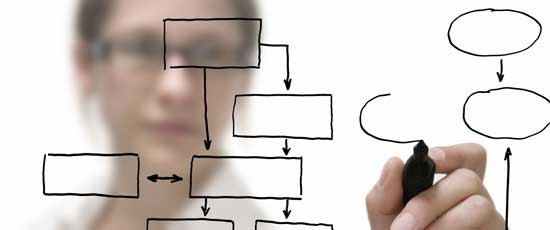 Today’s Outcomes…
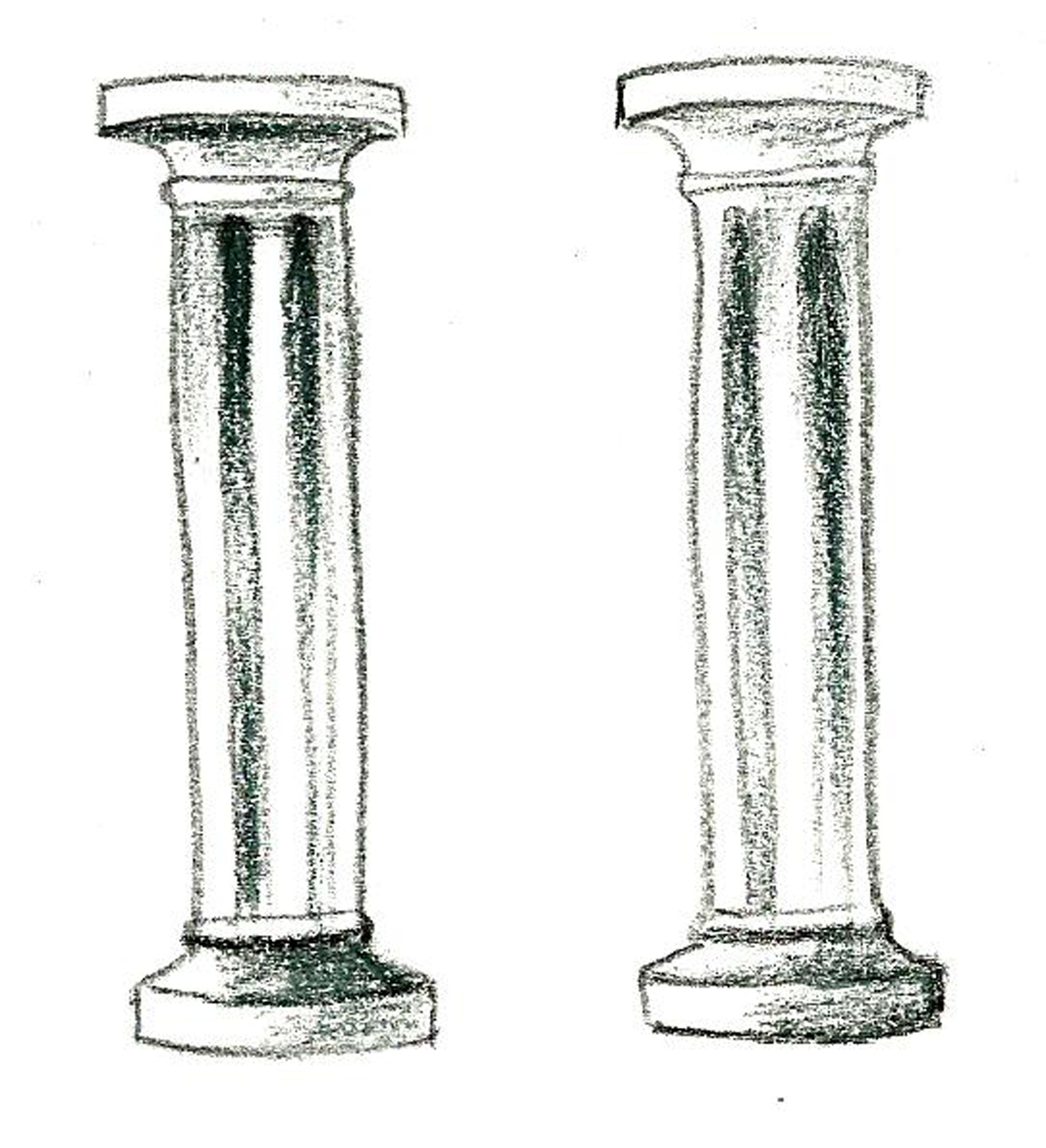 Become familiar with the elements of Community Service, Project Based Learning, and Service Learning
Begin to identify the CIVICS SKILLS that students need to succeed in college, career, and life
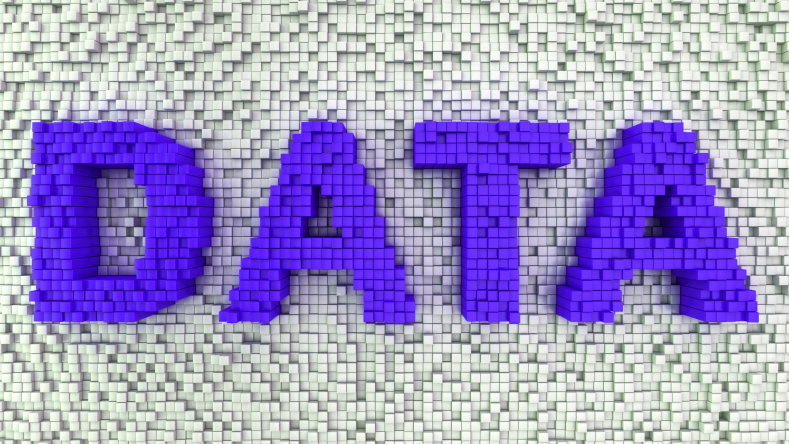 Melissa Neuberger, Program Manager 
Center for Student Assessment and Program Accountability
(C-SAPA)
New Standards, New Assessments:How Does Action Civics Fit In?
STAR assessments focused primarily on DOK 1; DOK 2 were the most difficult questions
Most of Smarter Balanced assessment questions  are in DOK 3 (between 43-49%) and DOK 4 (between 21-25%)
Preparation for Future Success
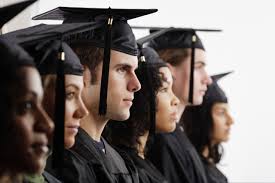 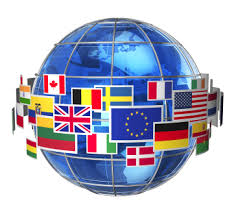 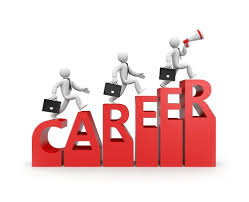 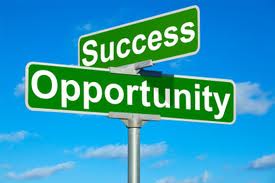 English-Language ArtsKey Shifts and Assessment Focus
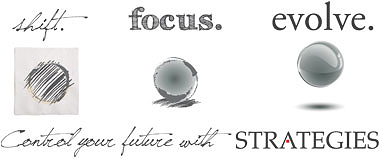 What is Different: English-Language Arts
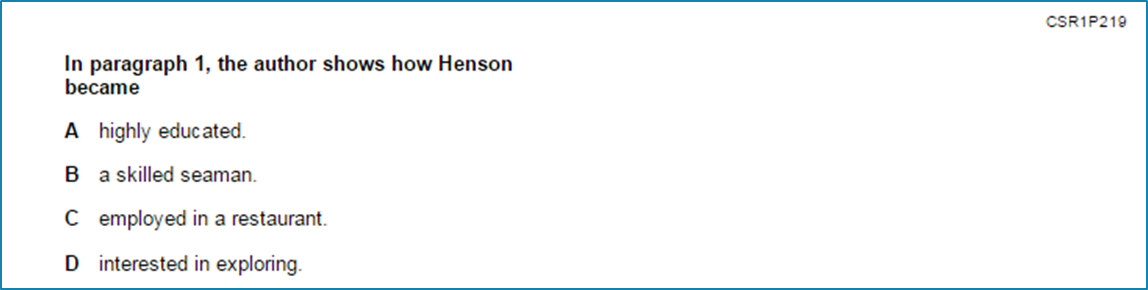 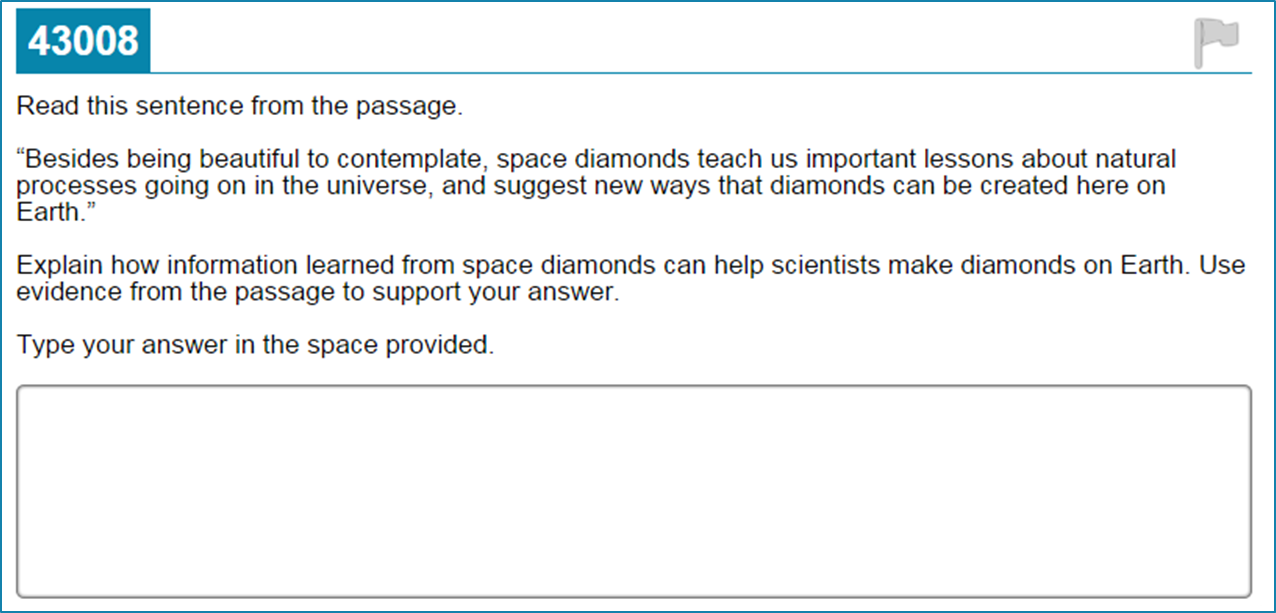 MathematicsKey Shifts and Assessment Focus
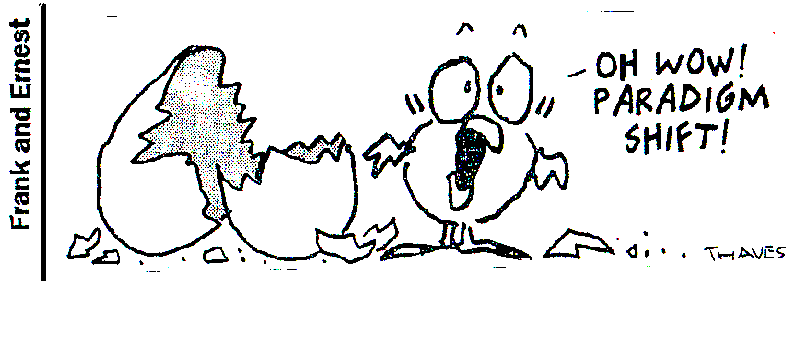 What is Different: Mathematics
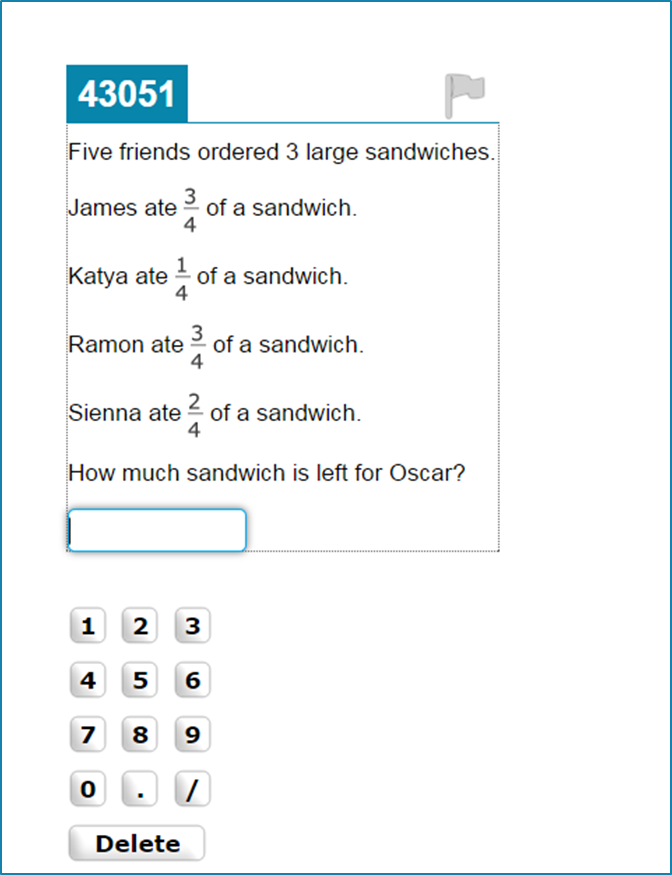 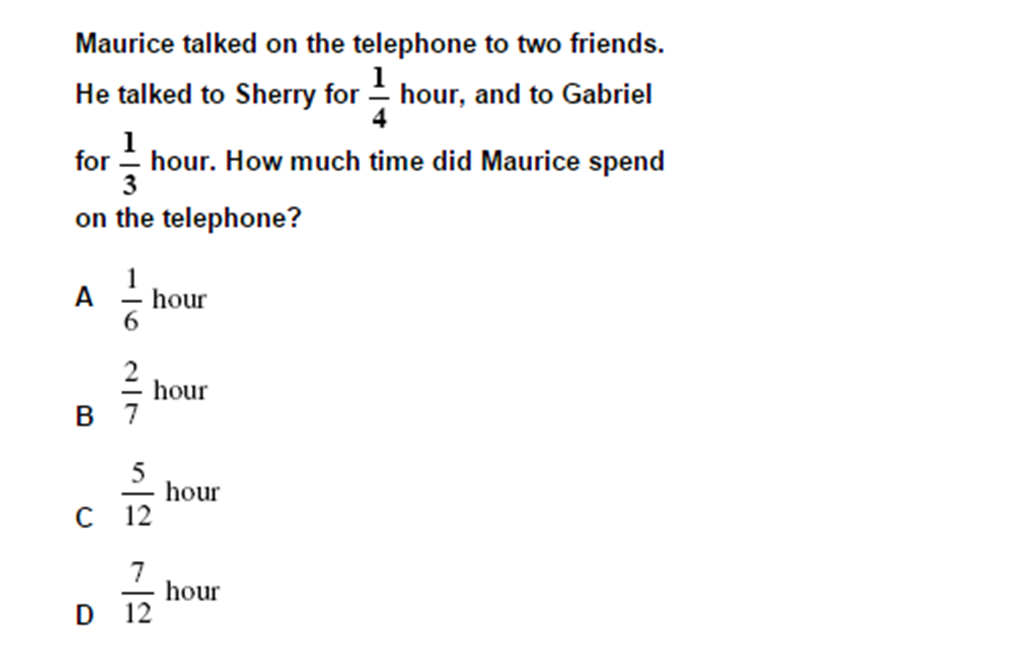 What is Different: Mathematics
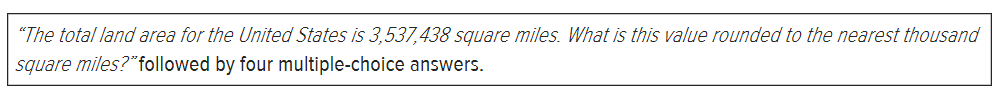 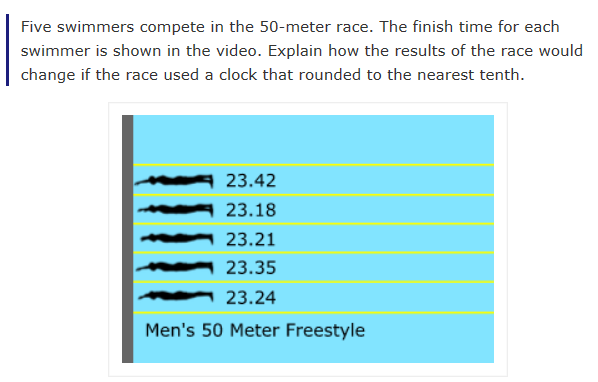 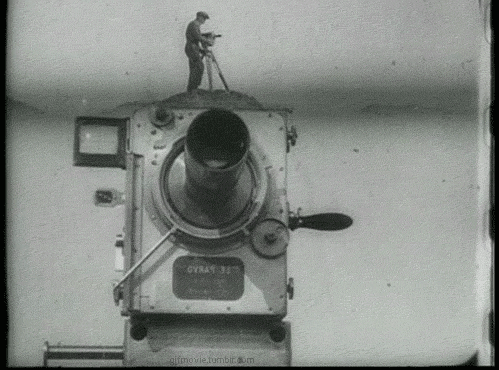 I Choose ‘C’ Video
(click the graphic above)
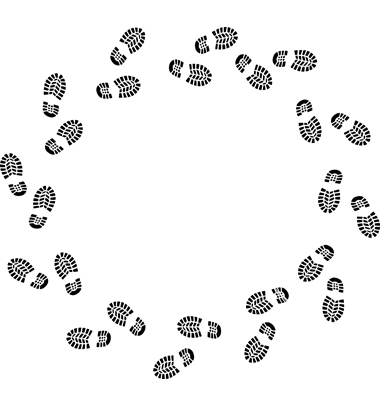 Walk-aroundActivity
The Spectrum of Student Engagement…
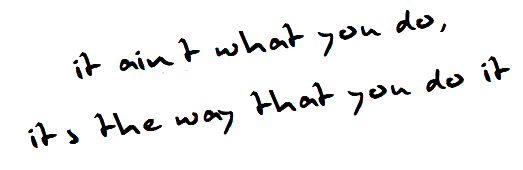 The Spectrum of Student Engagement Opportunities
Complexity of Activities
More
Less
‪Extra curricular activities (clubs and after school programming)
Leadership (advisory groups)
Fieldtrips
Internships
Advocacy
Student Government
Community Service/Volunteering
Project-Based
Learning
Service Learning
Simulations
Speakers
Community events/ meetings
Civil Protests
Forums programs (OPD, Open Door, LegiSchool and Next 10)
Considerations to make when developing or selecting engagement opportunities: 
‪Degree to which it is internal to the classroom vs. within the community.
Is it theoretical versus real life?
‪Degree to which it is adult driven versus youth driven.
Another way to look at it…
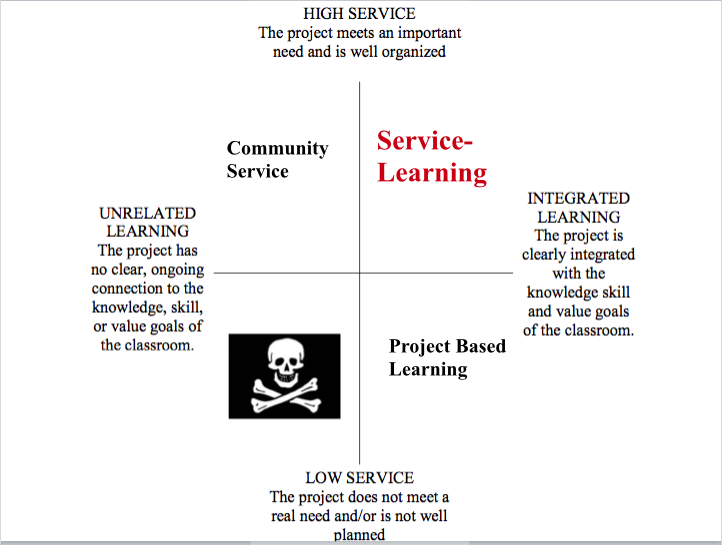 Let’s Discuss…
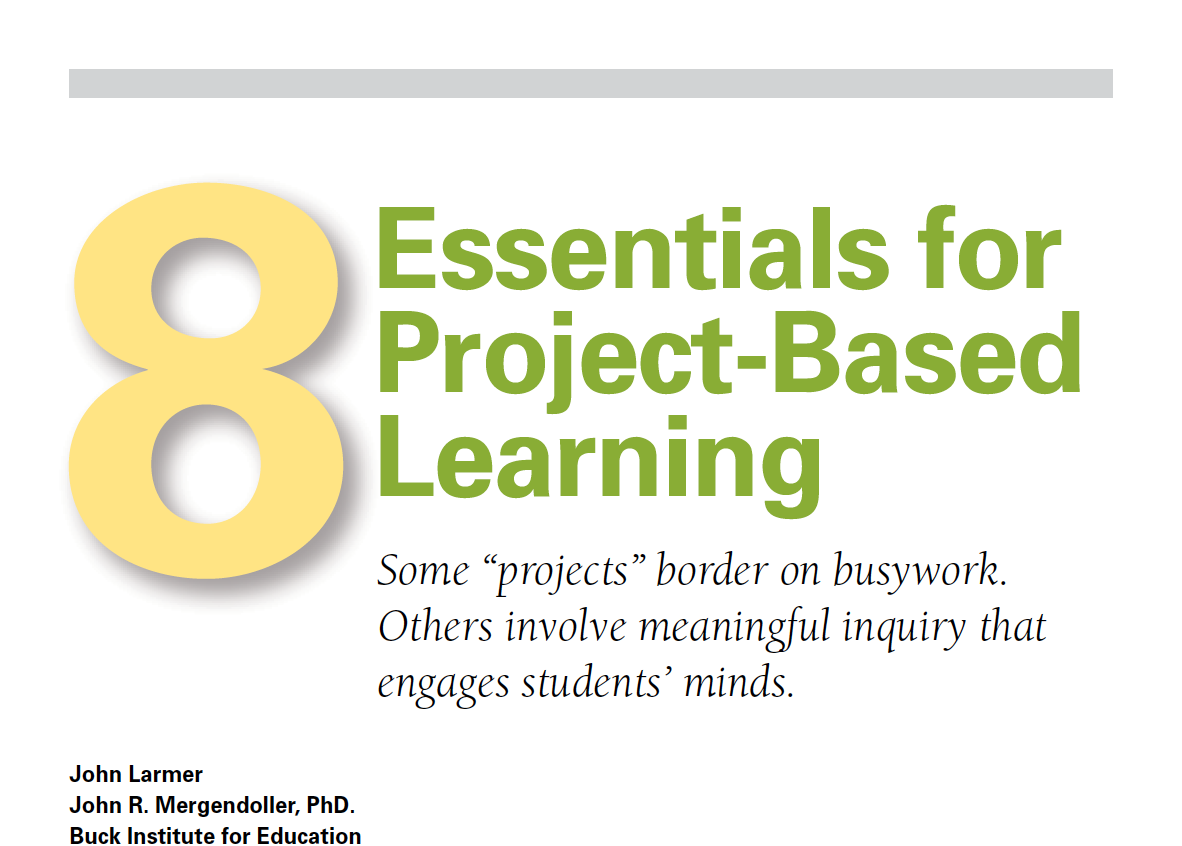 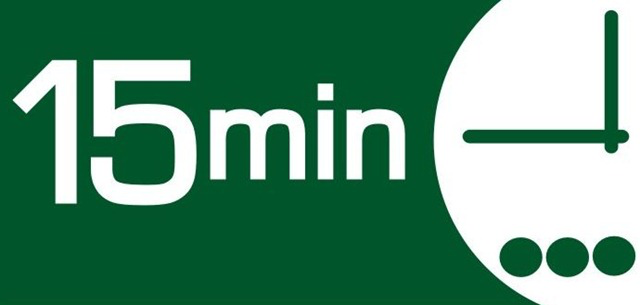 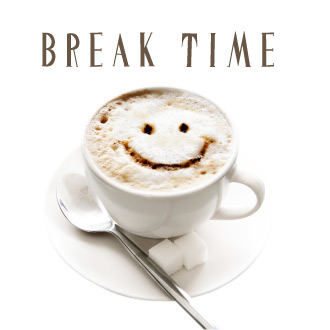 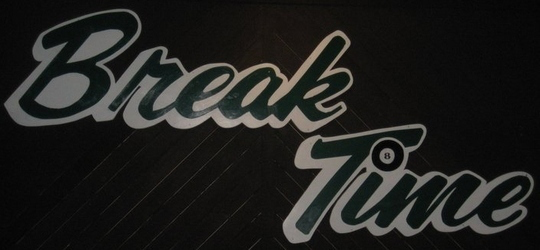 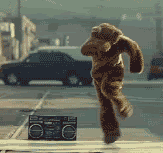 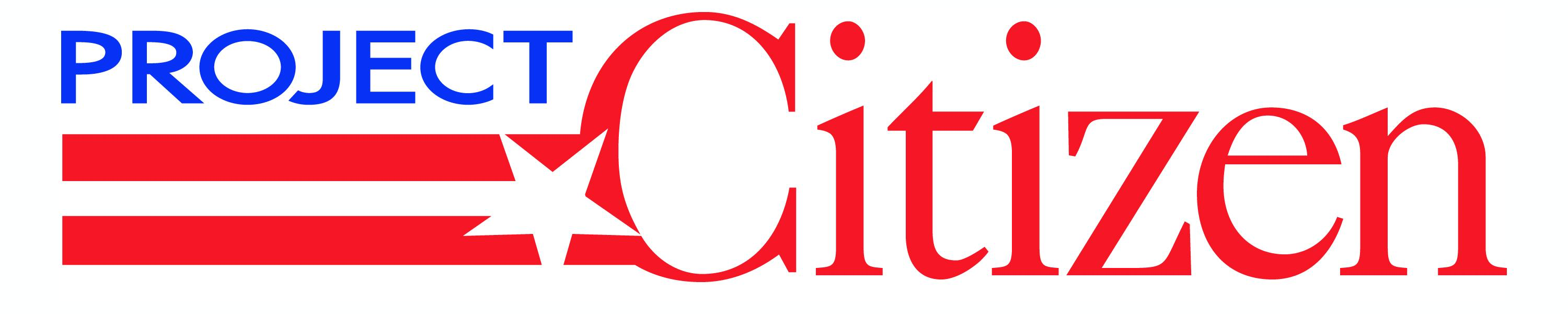 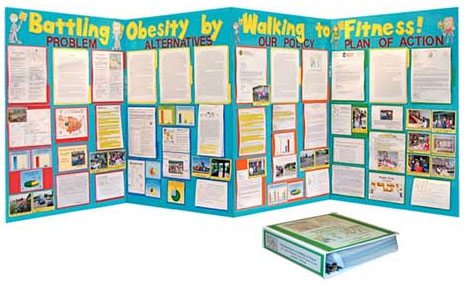 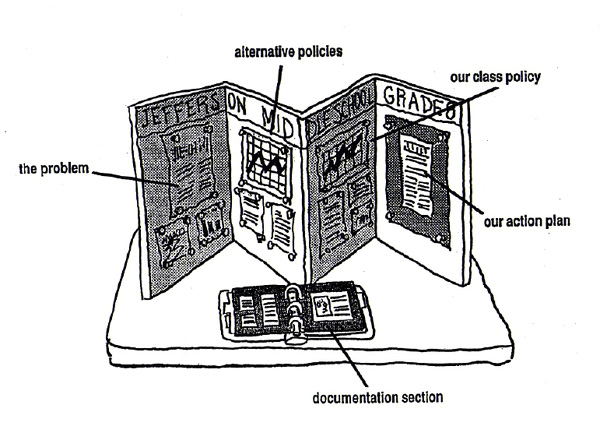 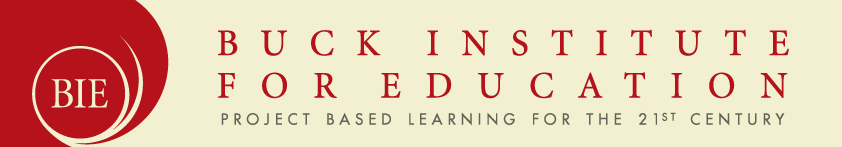 Can We Believe This?
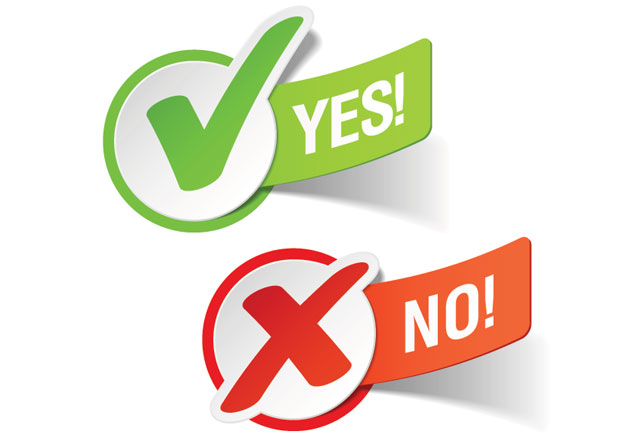 LUNCH!
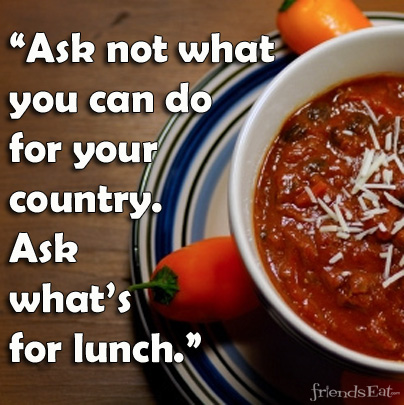 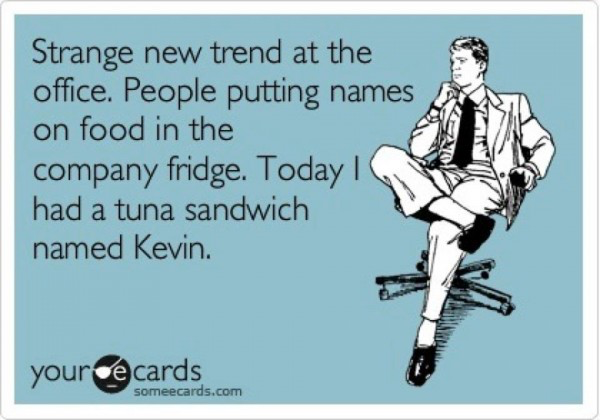 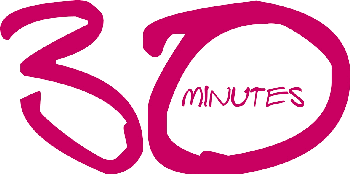 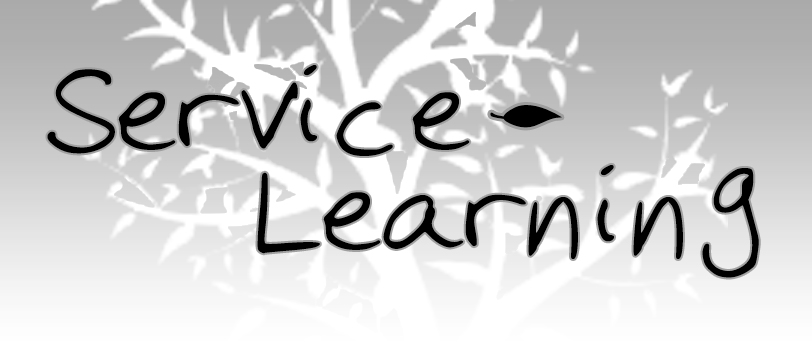 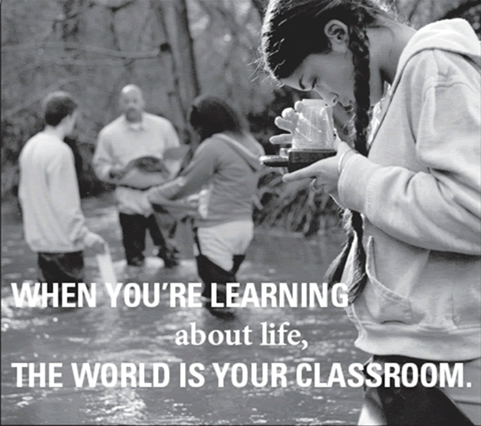 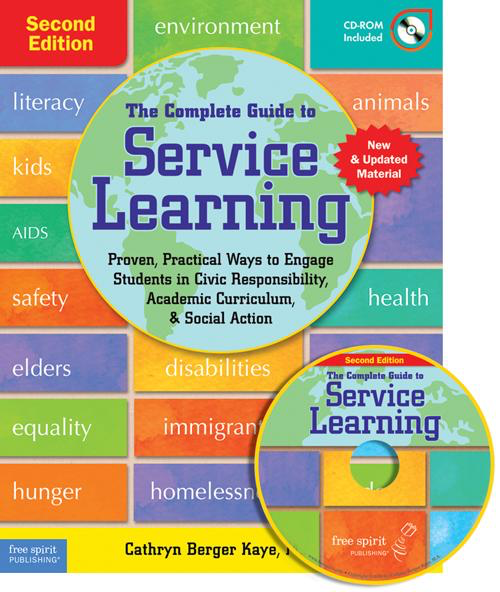 Karen Green
Peercourt.com
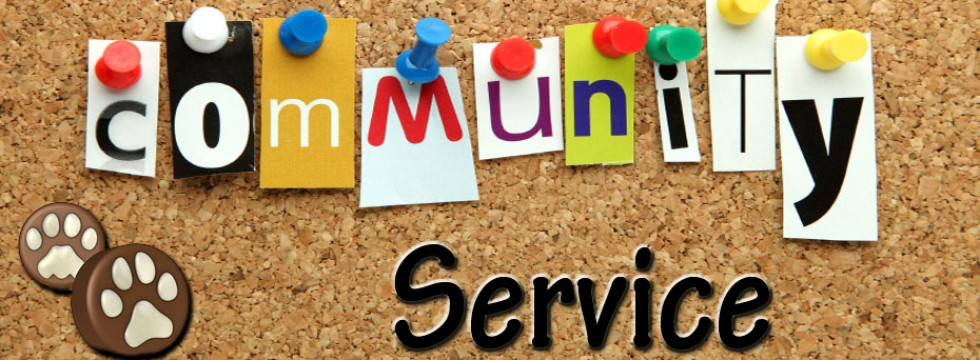 Discussion Question: How is Community Service Different than Service Learning or Project Based Learning?
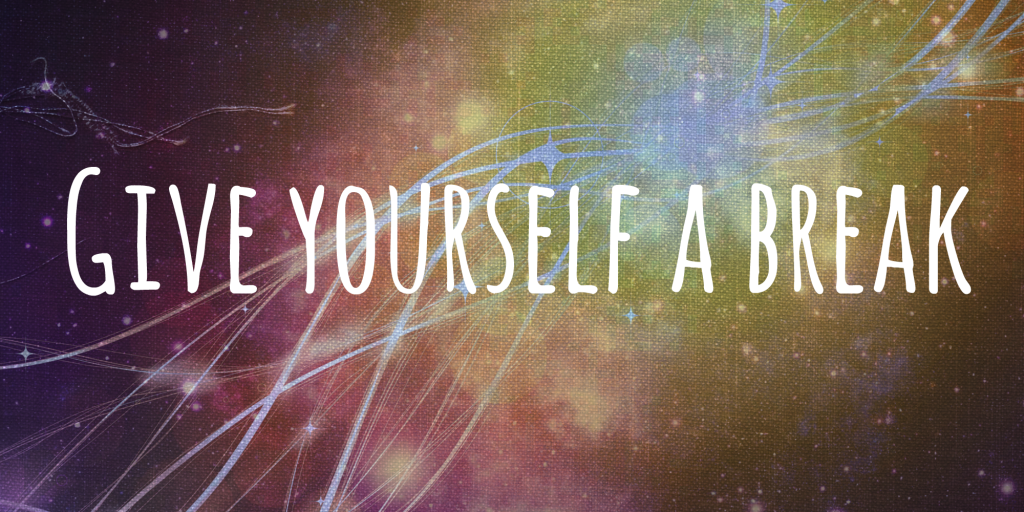 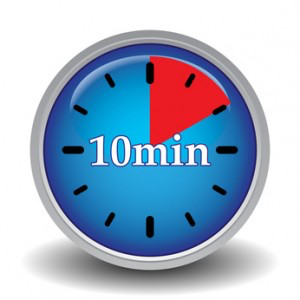 Roundtable Discussions
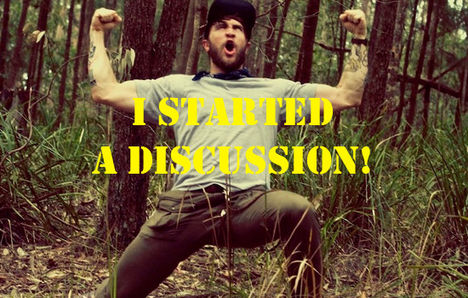 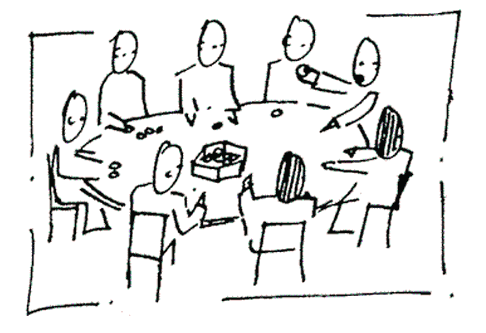 Now, take out your phone, laptop, or tablet…
Meeting Evaluation:
Please visit: https://www.surveymonkey.com/s/CIVICS_PD_Feedback_Form
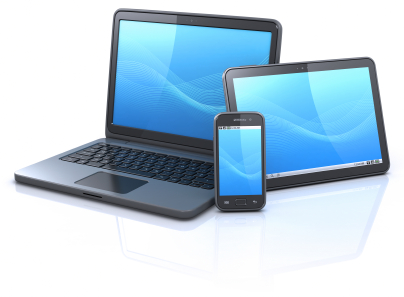 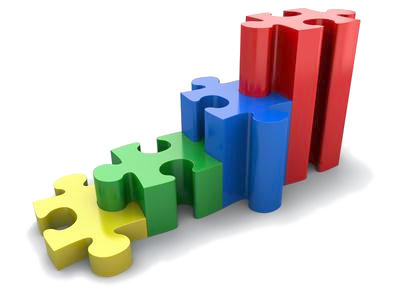 Next Steps…
Enjoy your Winter Break!

Team Leads: Schedule regularmeetings between Frank and your team

Team Focus: Incorporate Six Proven Practices into YOUR practice

Dream Big!
Visit the Action Civics Website for resources to support your efforts!
Whole Group Discussion
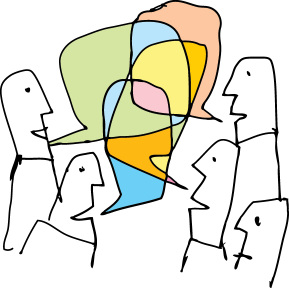 Next Session…
April 18, 2015
Focus: Community Partnerships
Location: To Be Determined
Time: 8:30 am – 3:00 pm
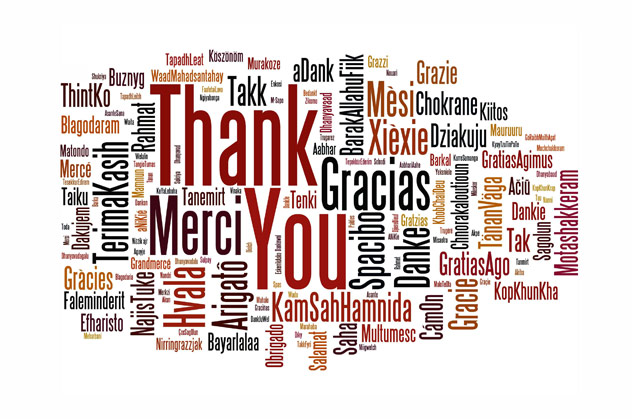